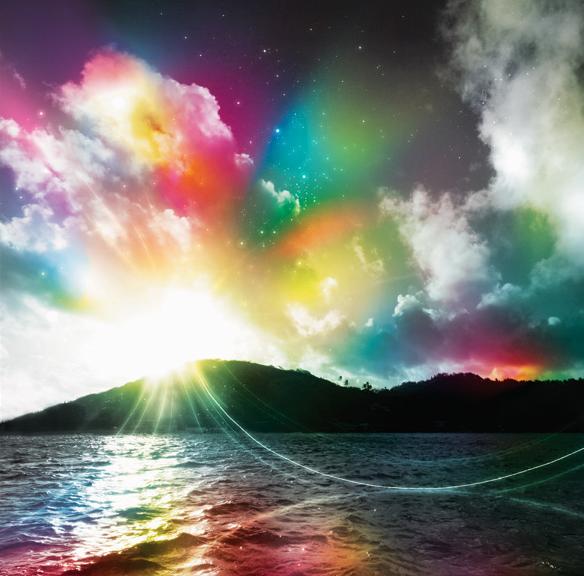 IT’S ALL ABOUT HEAVEN –        AND YOU!
HEAVEN    ON EARTH?
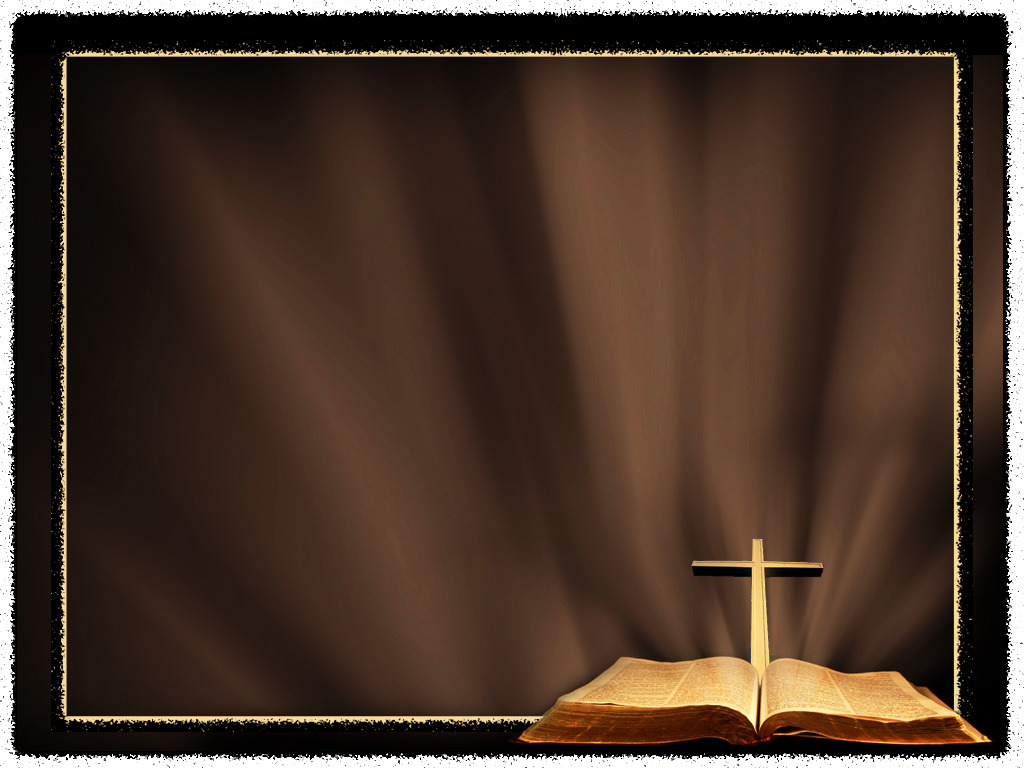 “But as it is written, Eye hath not seen, nor ear heard, neither have entered into the heart of man, the things which God hath prepared for them that love Him.”
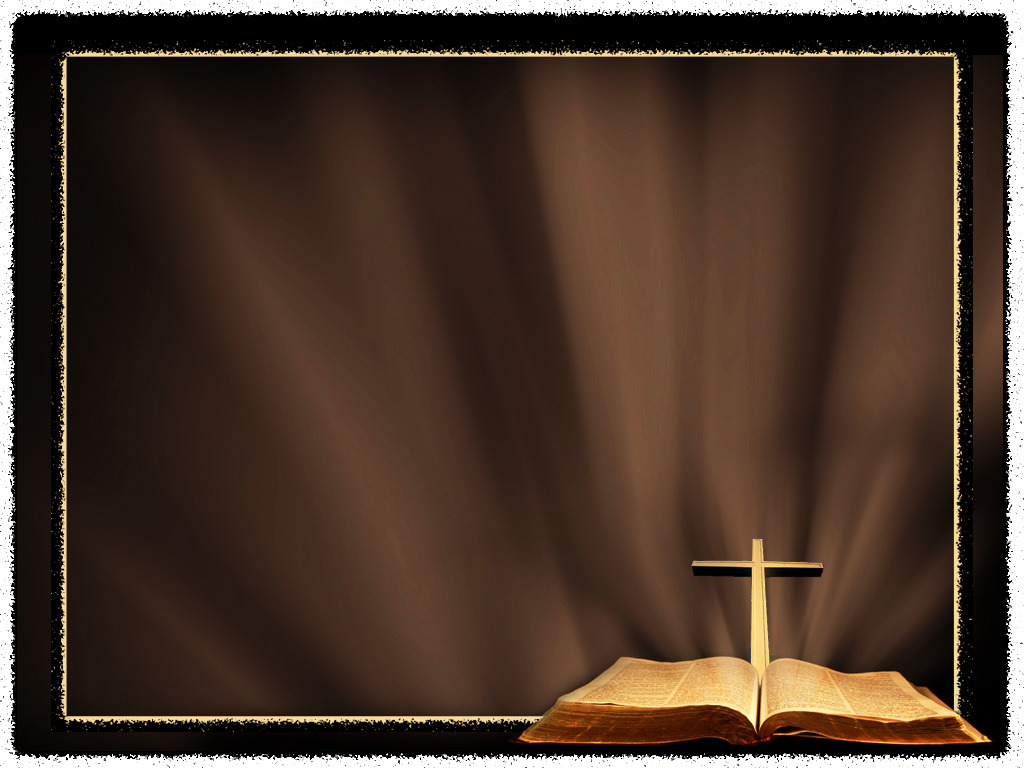 “But God hath revealed them unto us by His Spirit: for the Spirit seartheth all things, yea, the deep things of God.”1 Cor. 2:9,10
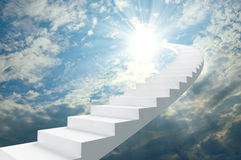 MOVING  TO                                                 OUR FUTURE  HOME!
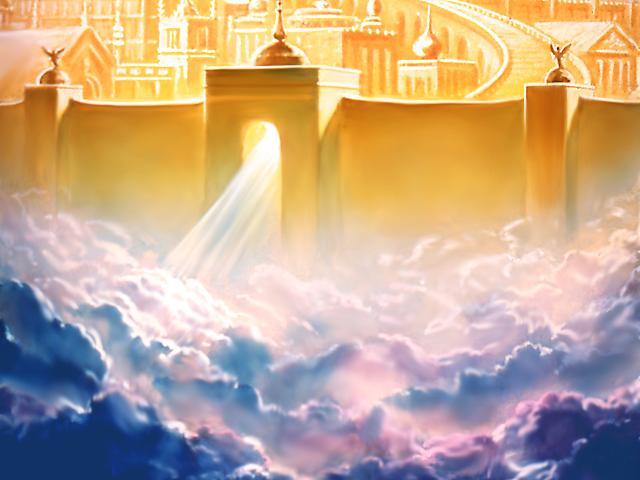 HEAVEN
What is Heaven?
Where is Heaven? 
How do we get to Heaven?
What will we do in Heaven?
What will we be like in Heaven?
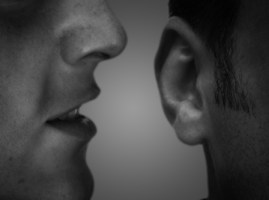 “Satan need not convince us that Heaven doesn’t exist.  He need only convince us that Heaven is a place of boring unearthly existence.”     - Alcorn
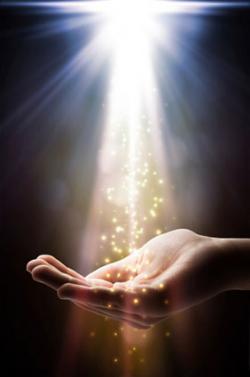 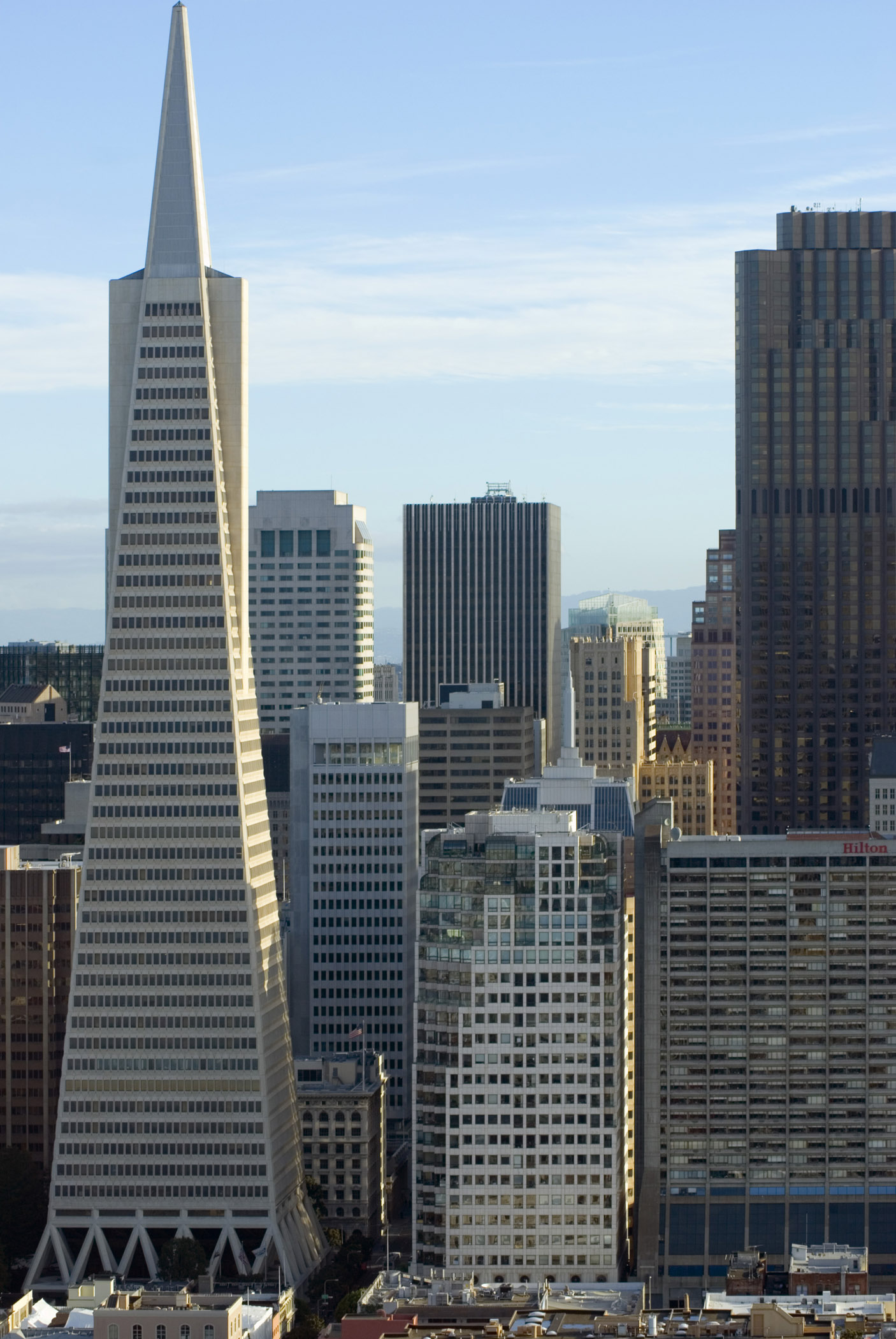 Spiritual & Physical        are not opposites!
The spiritual is real and tangible & able to be experienced with our senses.
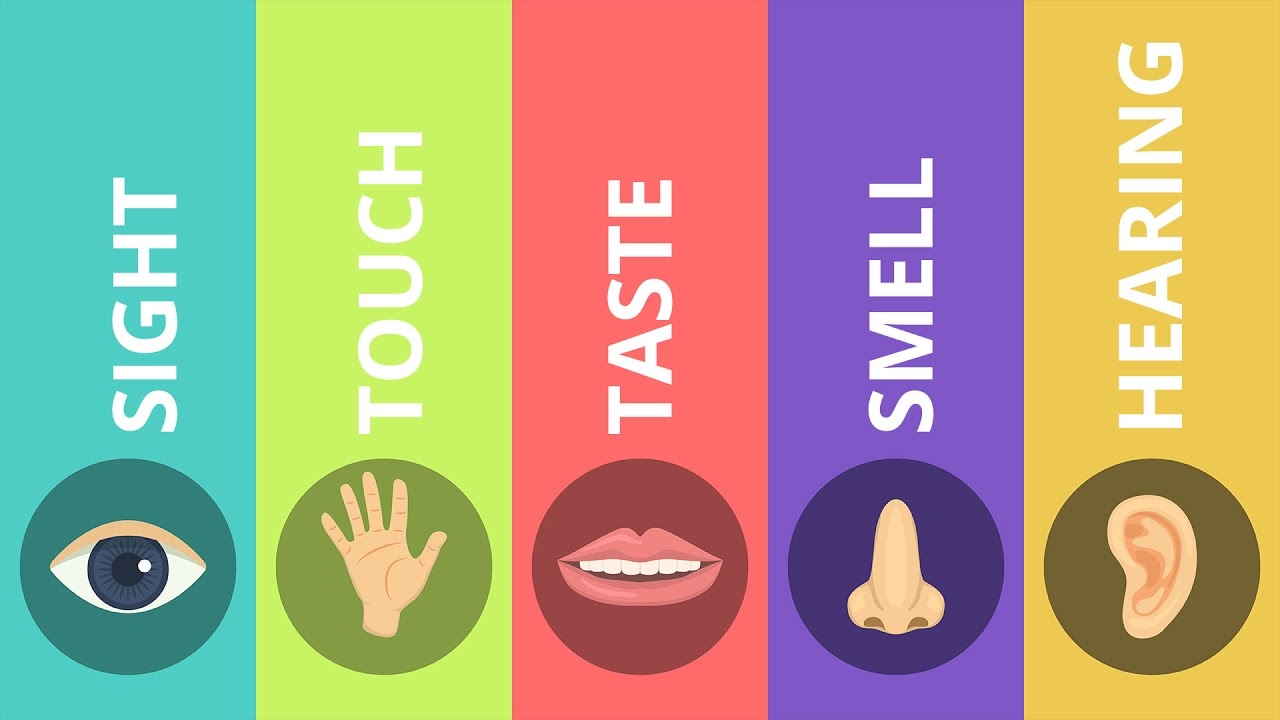 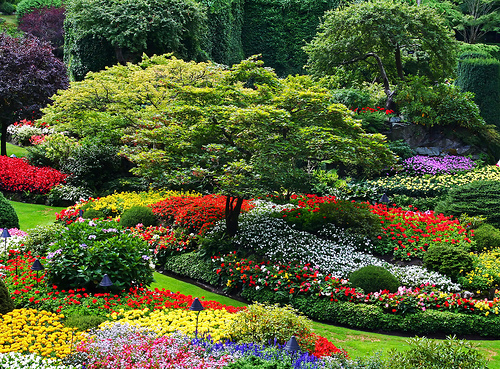 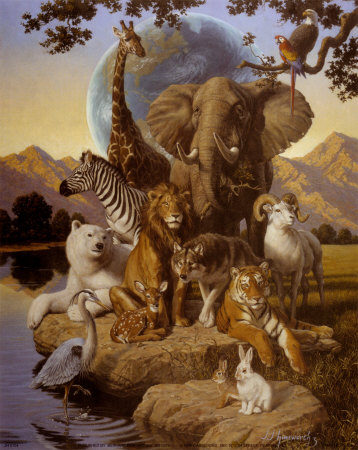 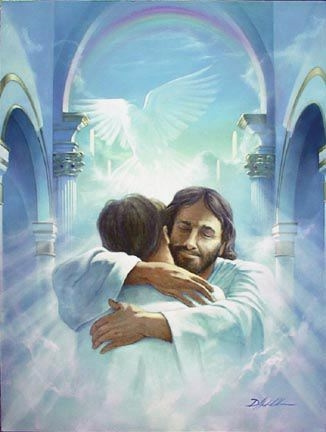 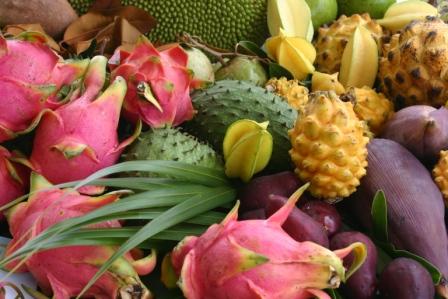 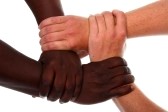 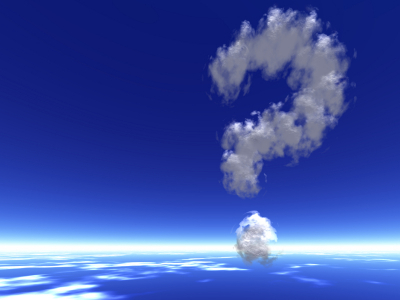 YOUR FIRST STOP AFTER DEATH:
Your Default Destination is Hell
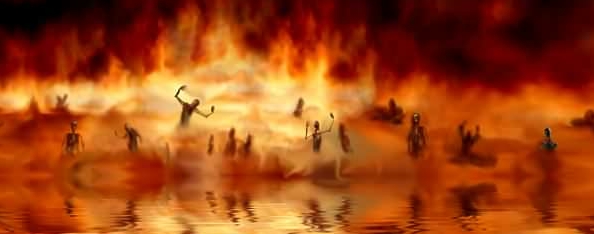 “He that believeth on Him is not condemned: but he that believeth not is condemned already…  Jn. 3:18
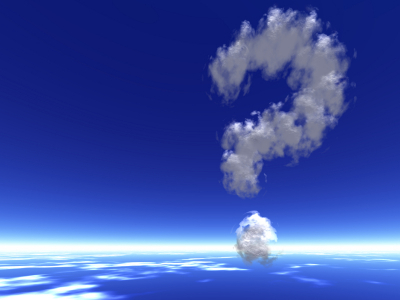 YOUR FIRST STOP AFTER DEATH:
Your Purchased Destination is Heaven
…whosoever believeth in Him should not perish, but have everlasting life.”  
Jn. 3:16b
“For we know that if our earthly house of this tabernacle were dissolved, we have a building of God, an house not made with hands…
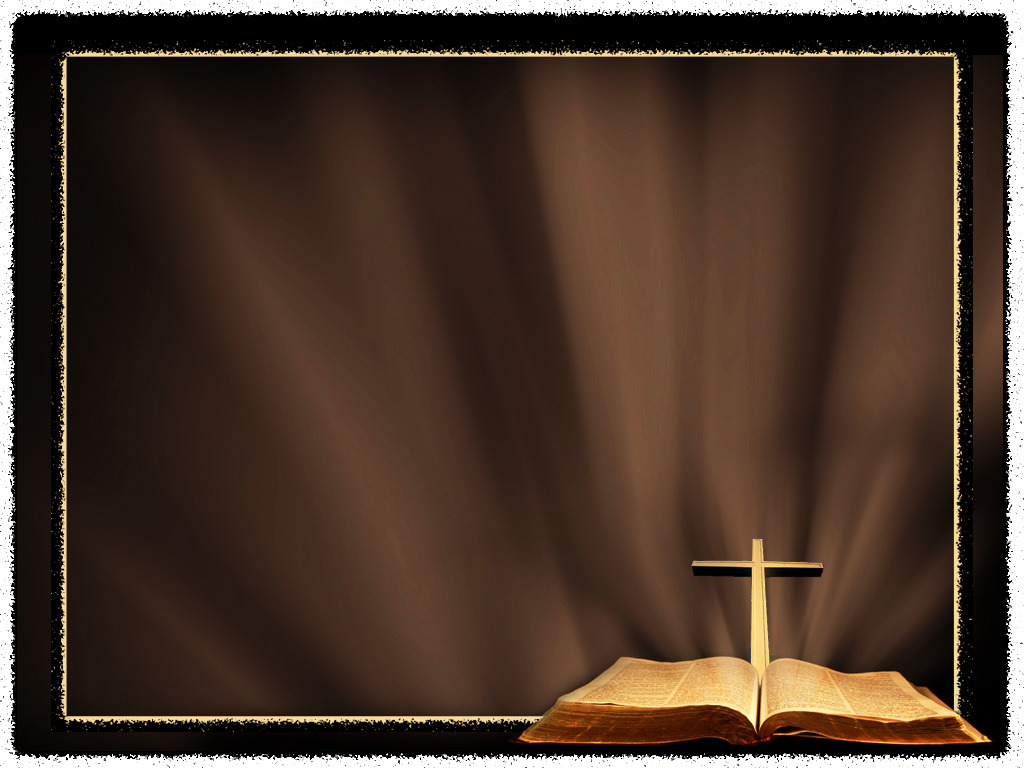 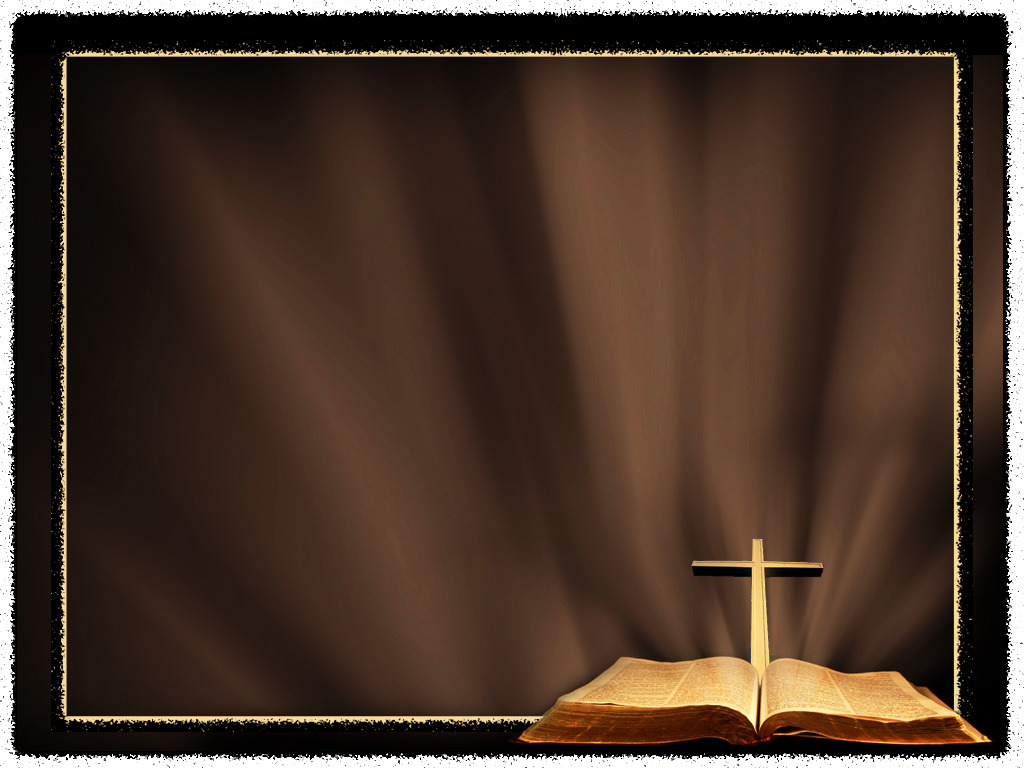 …eternal in the heavens.  For in this we groan, earnestly desiring to be clothed upon with our house which is from heaven.           2 Cor. 5:1,2
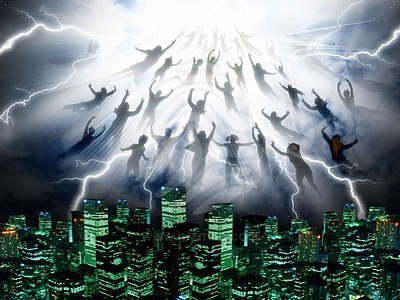 THE RAPTURE:
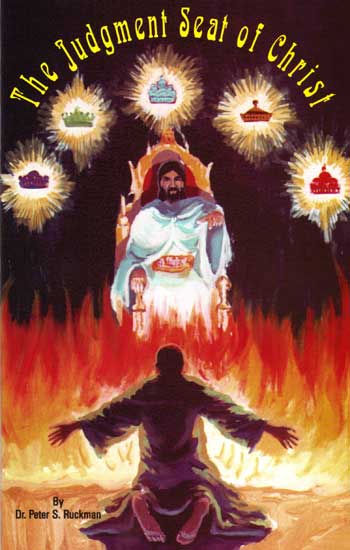 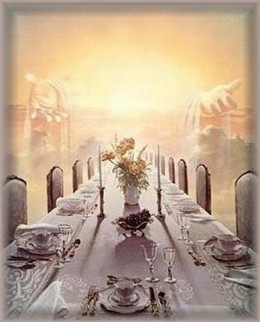 YOUR FINAL DESTINATION AFTER THE RAPTURE:
The First Seven Years
The Judgment Seat
The Marriage Supper
(What will you wear to your Wedding?!)
Rev. 19:7,8
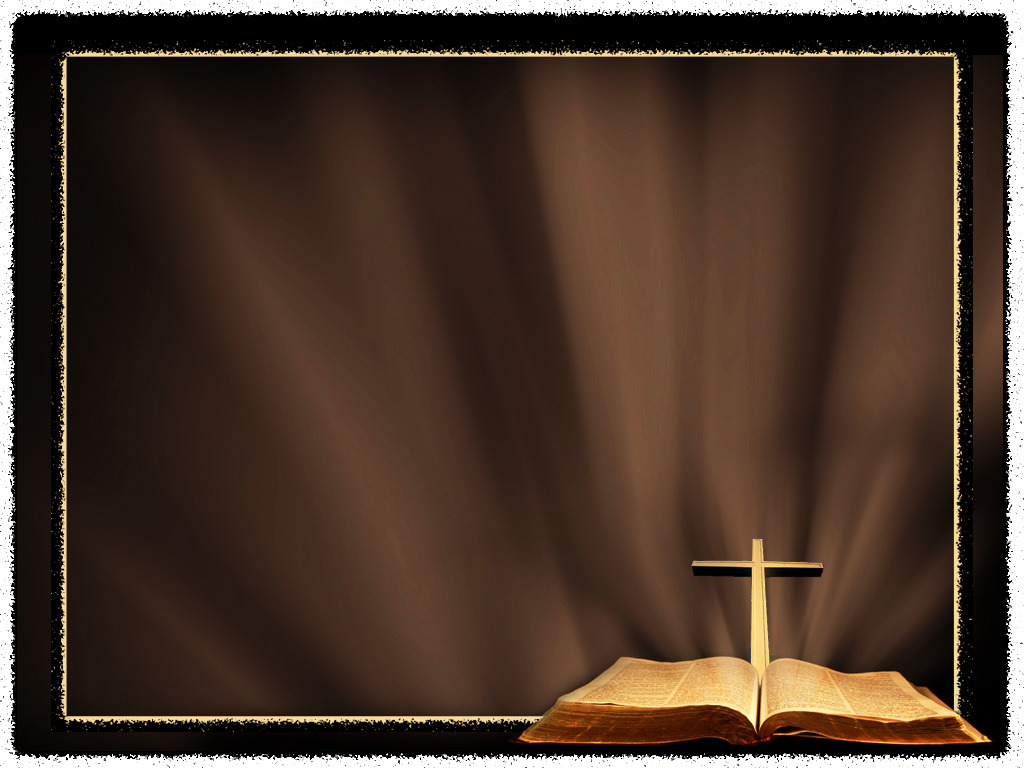 The marriage of the Lamb is come, and His wife hath made herself ready.  And to her was granted that she would be arrayed in fine linen clean & white:  for the fine linen is the righteousness of the saints.  Rev. 19:7b,8
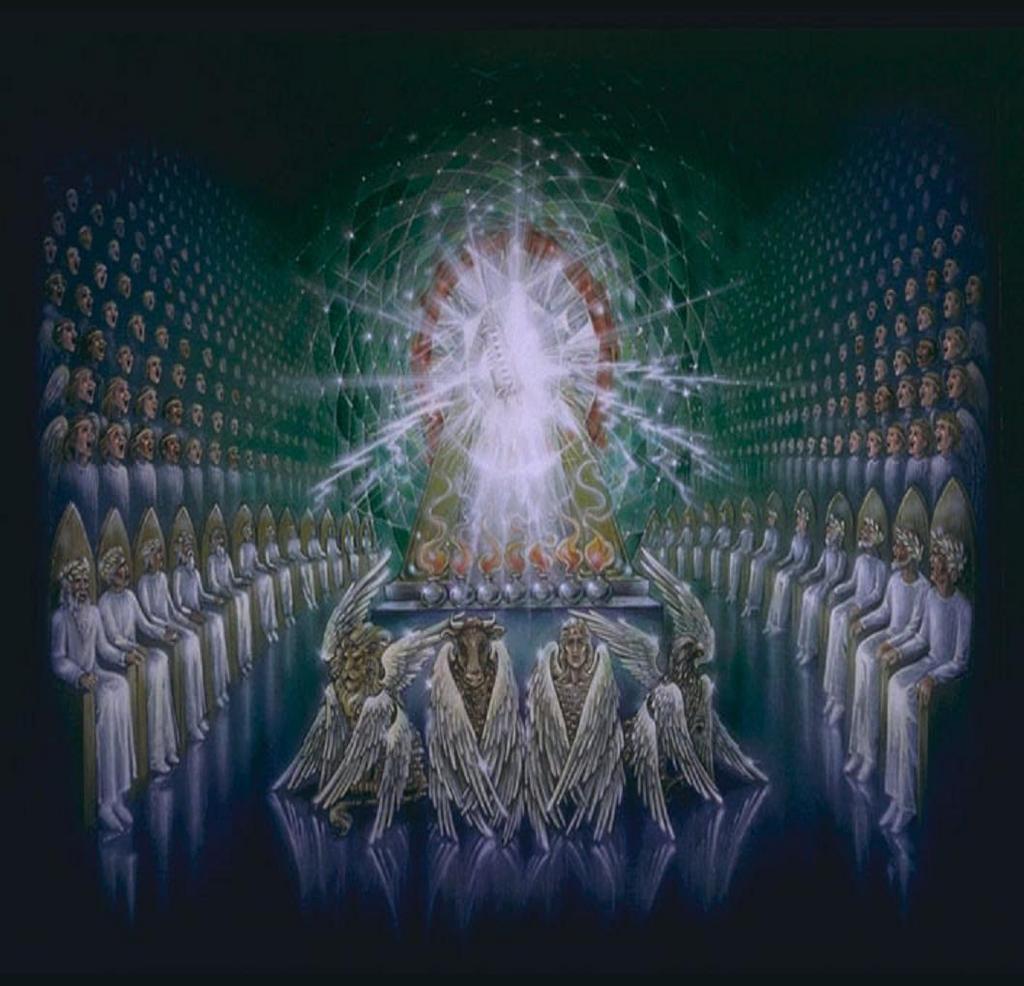 YOUR FINAL DESTINATION AFTER THE RAPTURE:
The First Seven Years
The Next Thousand Years
The Millennial Reign of Christ on Earth
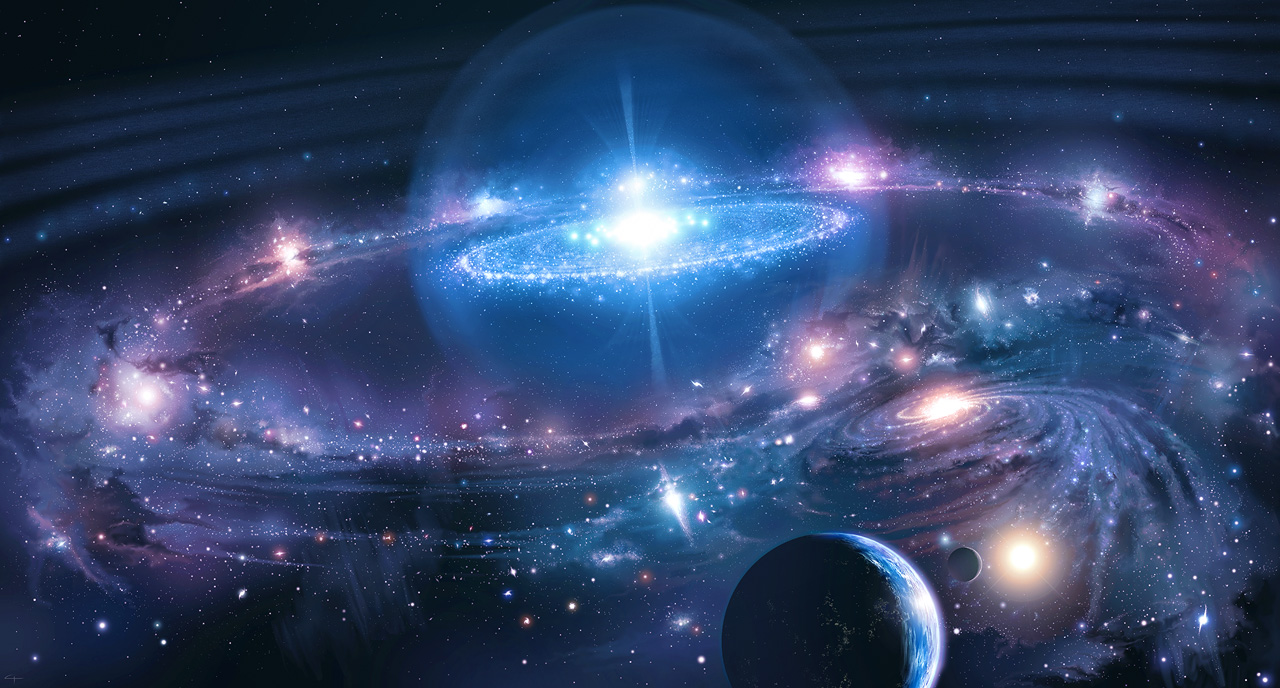 YOUR FINAL DESTINATION AFTER THE RAPTURE:
The First Seven Years
The Next Thousand Years
The Eternal State
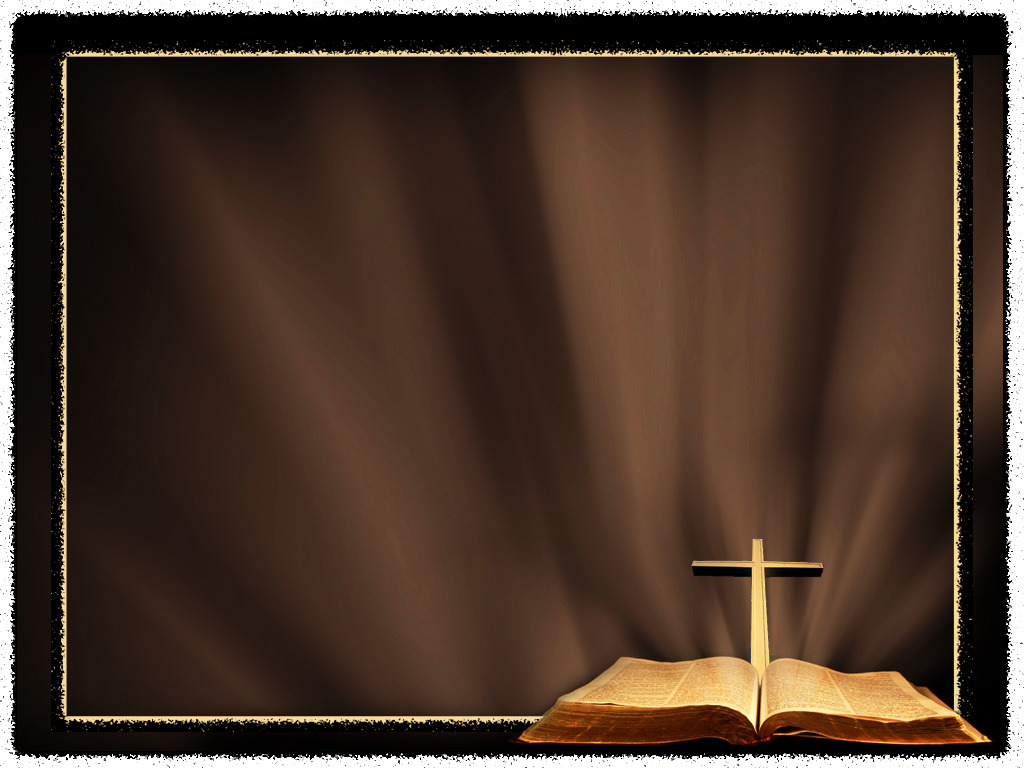 For, behold, I create a new heavens and a new earth:  and the former shall not be remembered, nor come into mind.   Isaiah 65:17
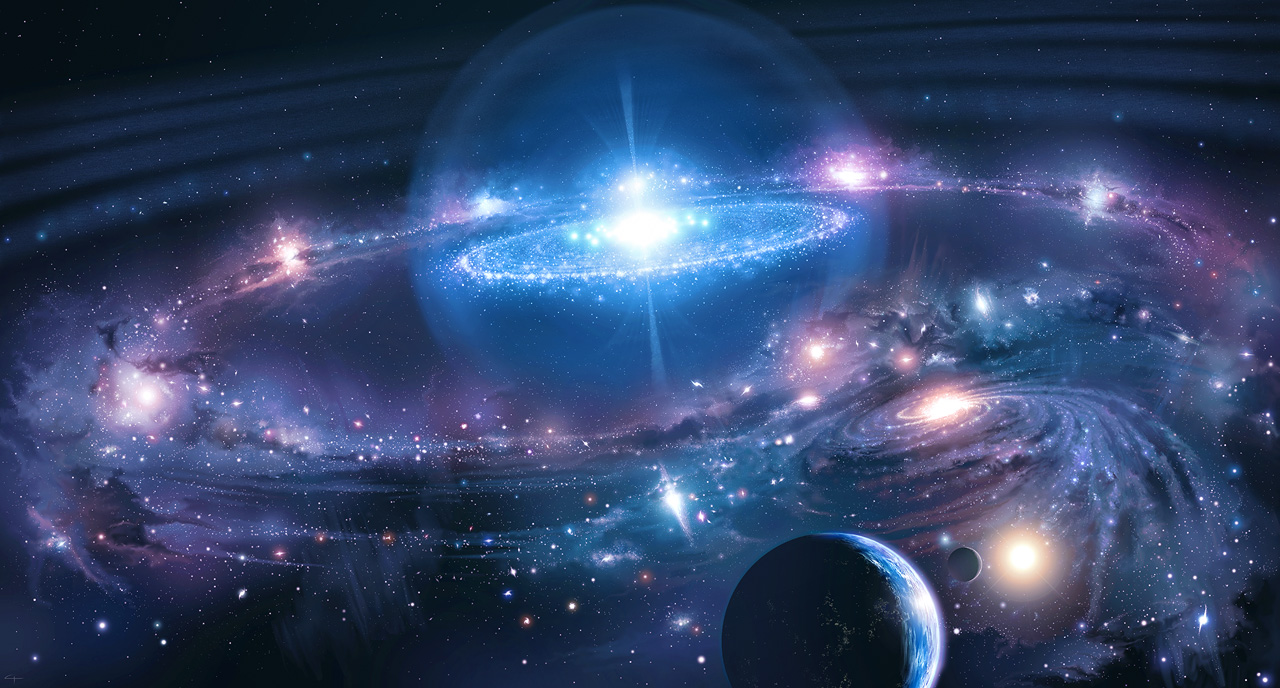 Wherever God dwells that is Heaven!
He will dwell       with men on the          new earth!
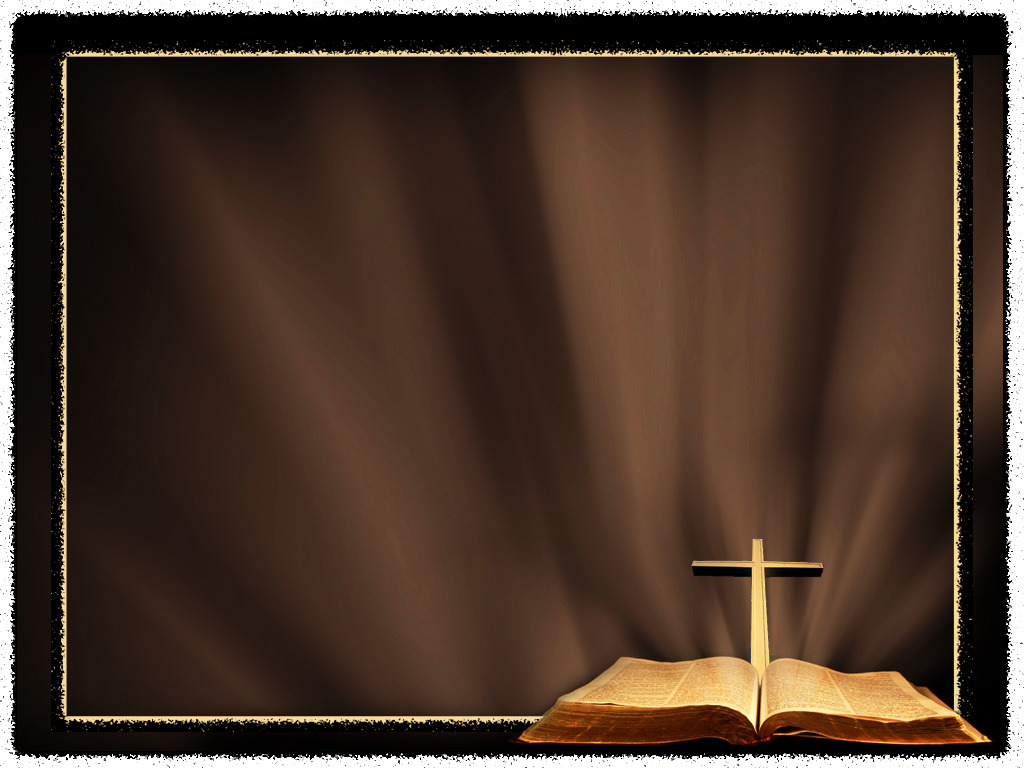 “For I know that my Redeemer liveth, and that He shall stand at the latter day upon the earth…in my flesh shall I see God…”       Job. 19:25,26
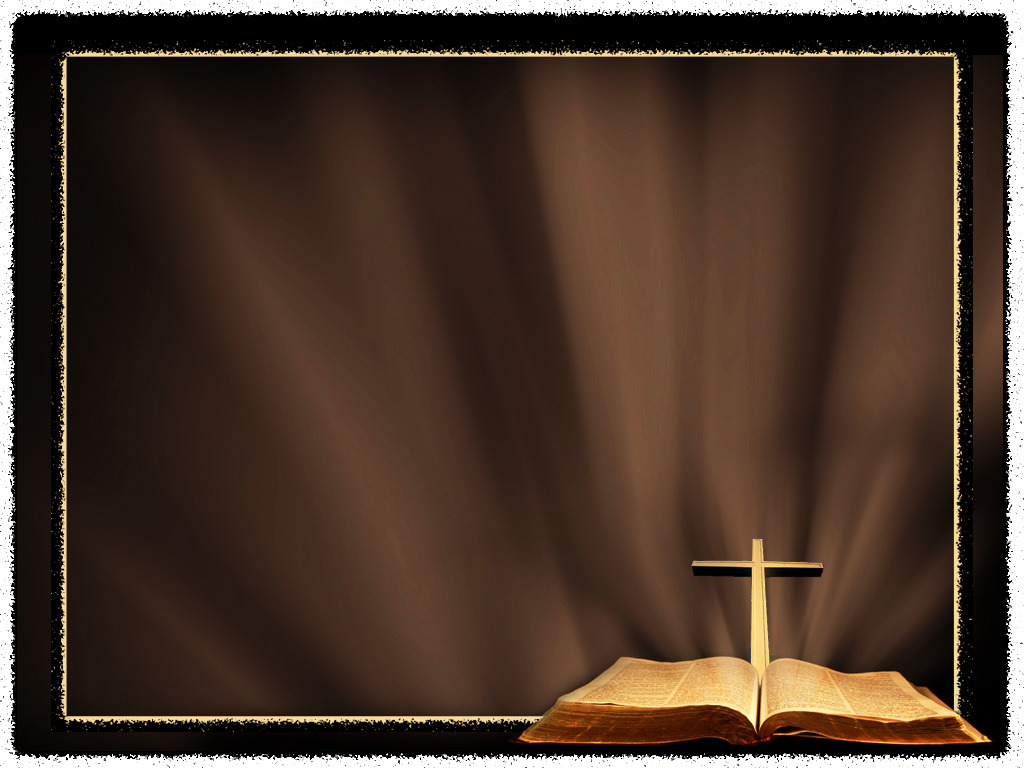 “For our conversation is in heaven;  from whence also we look for the Saviour, the Lord Jesus Christ…
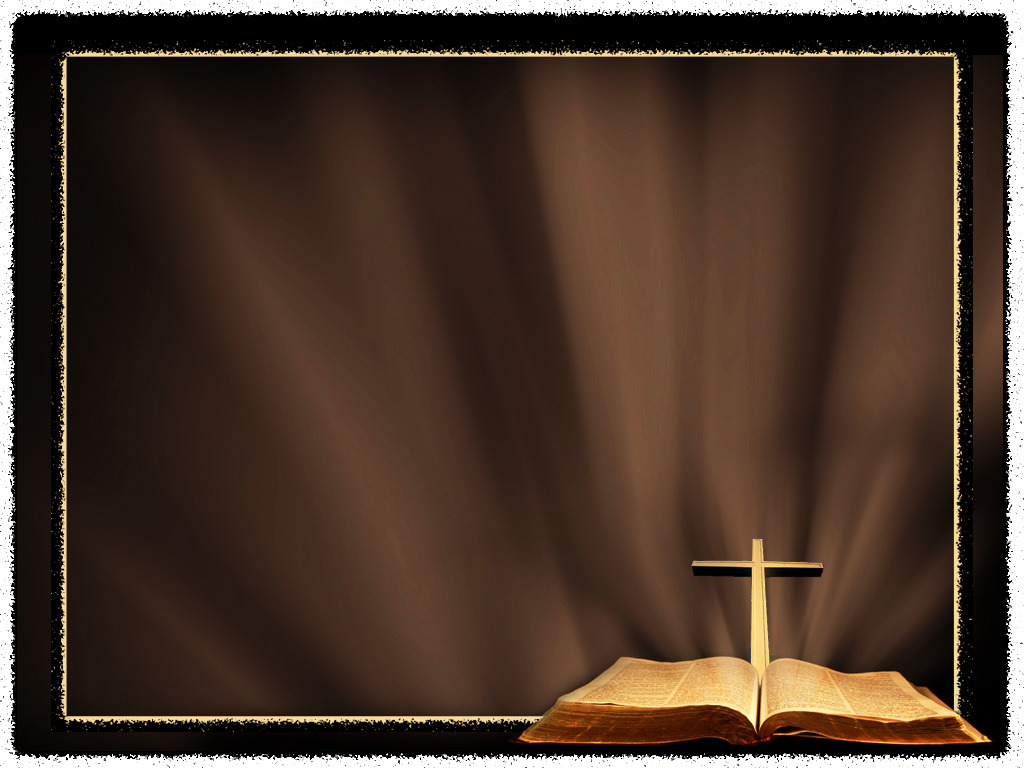 …Who shall change our vile body, that it may be fashioned like unto His glorious body…”               Phil. 3:20,21
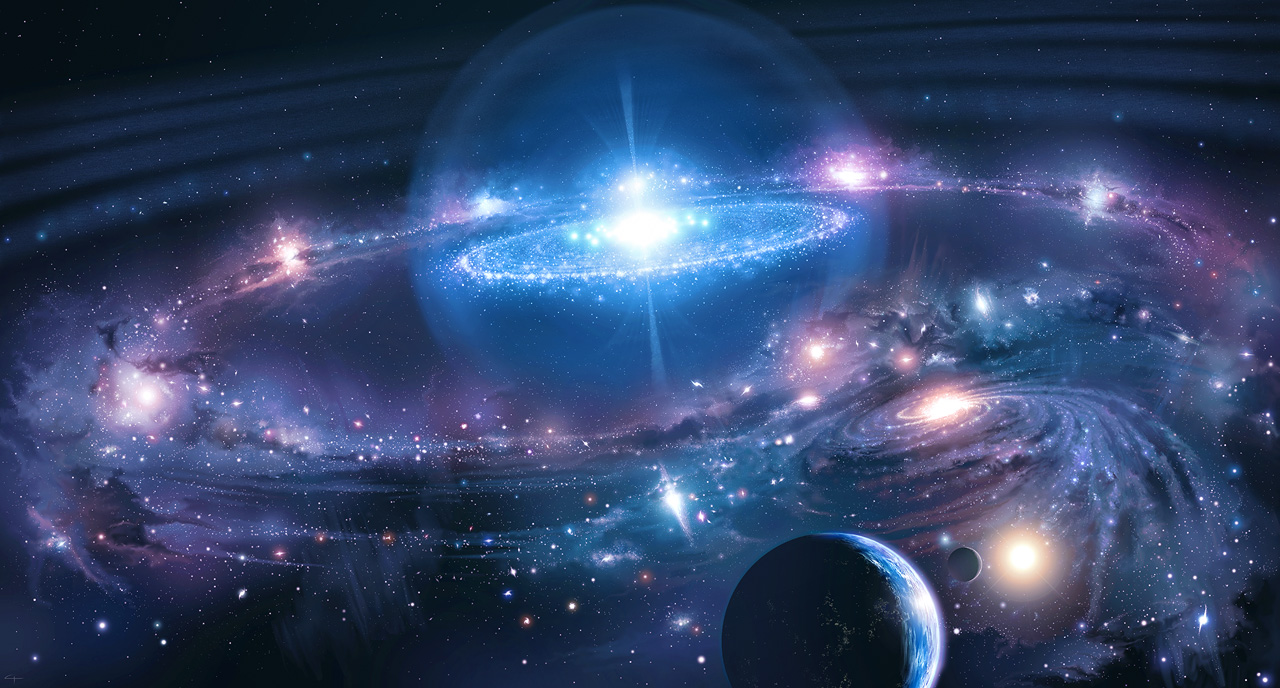 YOUR FINAL DESTINATION AFTER THE RAPTURE:
The Eternal State
Tears will be gone
Death & hell will be consigned to the lake of fire
All the abominable will be banished
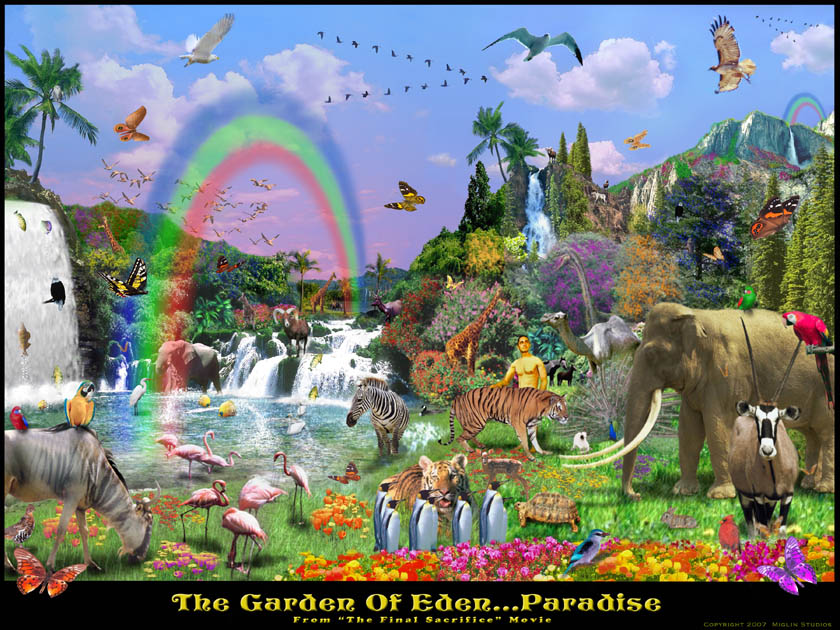 YOUR FINAL DESTINATION AFTER THE RAPTURE:
The Eternal State
Animals, a Temple, books, people, angels, musical instruments , the Tree of Life, streets, rivers,  gold, crowns, clothing, chariots, O.T.  & Tribulation saints, New Jerusalem, the Church, our mansions, the Savior…
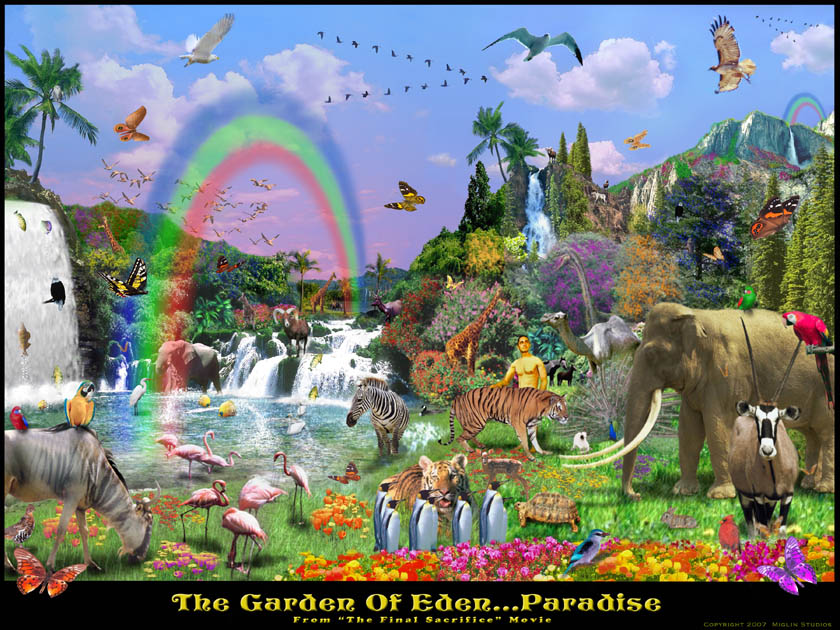 YOUR FINAL DESTINATION AFTER THE RAPTURE:
The Eternal State
Animals, a Temple, books, people, angels, musical instruments , the Tree of Life, streets, rivers,  gold, crowns, clothing, chariots, O.T.  & Tribulation saints, New Jerusalem, the Church, our mansions, the Savior…
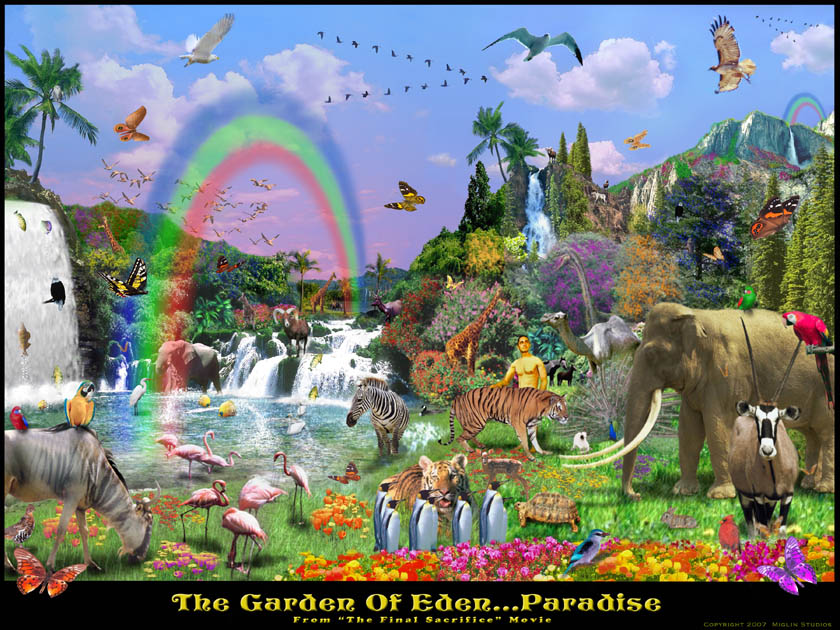 YOUR FINAL DESTINATION AFTER THE RAPTURE:
The Eternal State
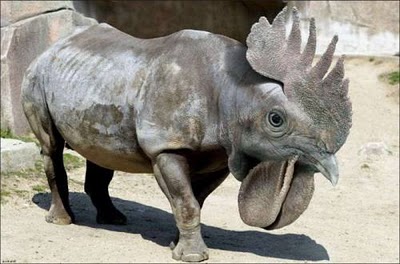 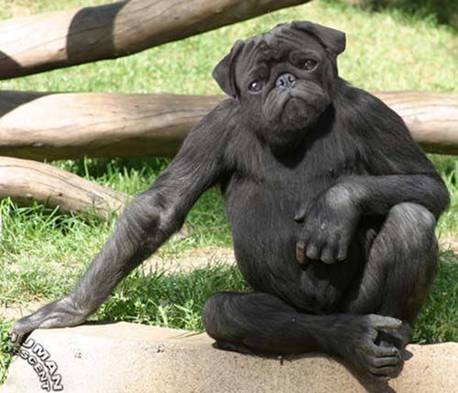 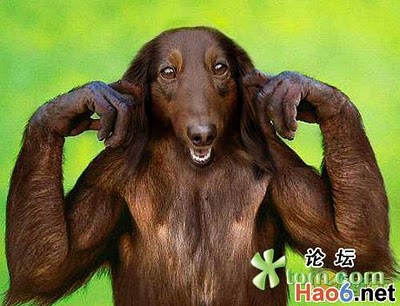 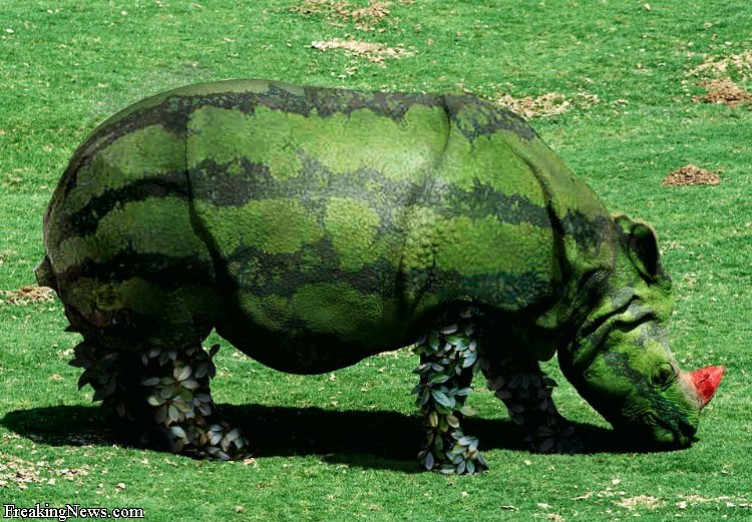 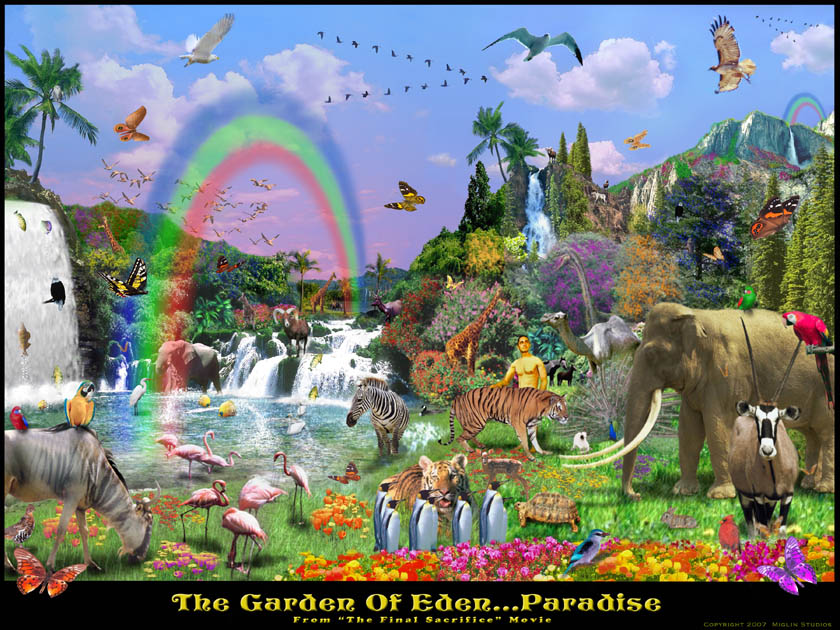 YOUR FINAL DESTINATION AFTER THE RAPTURE:
The Eternal State
Animals, a Temple, books, people, angels, musical instruments , the Tree of Life, streets, rivers,  gold, crowns, clothing, chariots, O.T.  & Tribulation saints, New Jerusalem, the Church, our mansions, the Savior…
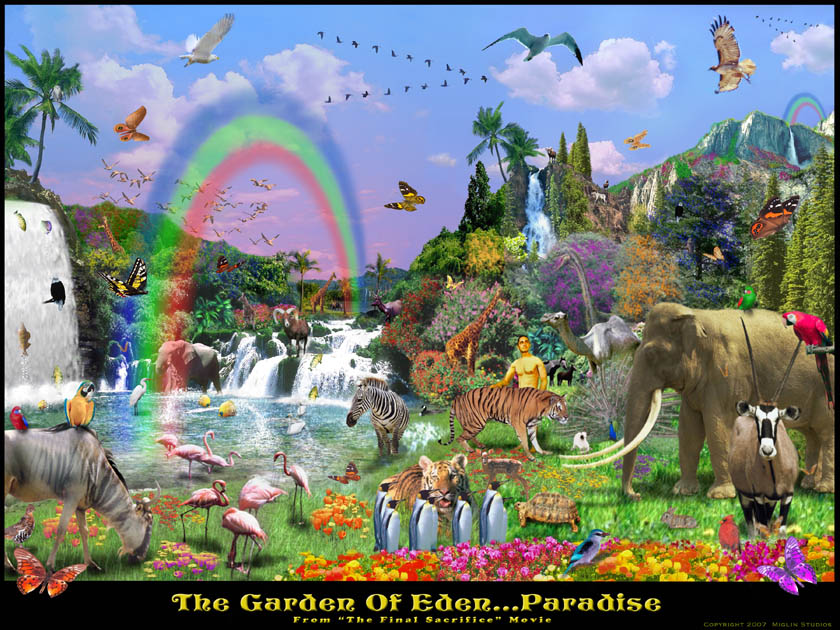 YOUR FINAL DESTINATION AFTER THE RAPTURE:
The Eternal State
And of course, best of all, 
WE will be there!
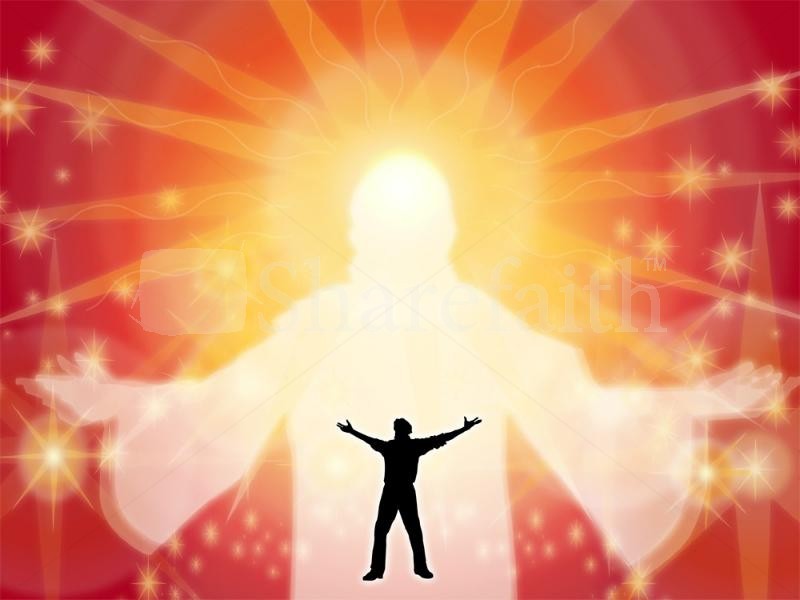 Unsaved friend, why not join us in heaven?
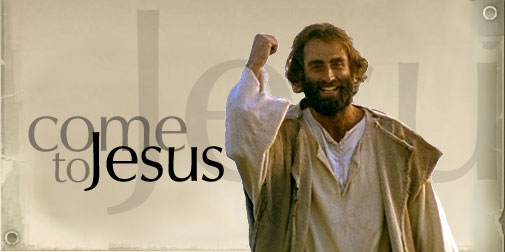 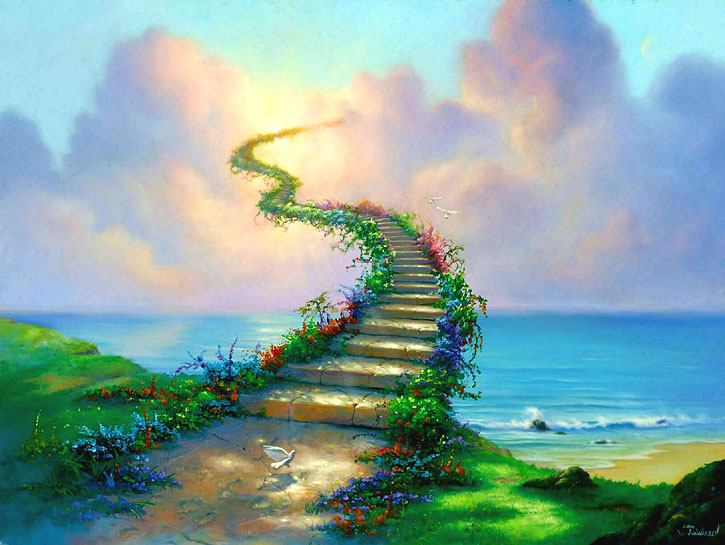 MOVING  TO                                                 OUR FUTURE  HOME!
ARE YOU READY?!